第1课时
诱导公式(一)
<<<
第7章
学习目标
1.借助圆的对称性理解诱导公式一、二、三、四的推导过程.
2.掌握诱导公式一~四并能运用诱导公式进行求值、化简与证明.
导 语
在初中我们学习了一些锐角的三角函数值,现在我们把角扩展到了任意角,我们是否可以把任意角的三角函数值转化为求0°~360°角的三角函数值?对于90°~360°角的三角函数值,我们能否进一步把它们转化到锐角范围内来求解,这是我们今天要解决的内容.
内容索引
一、诱导公式一~四
二、给角(值)求值
三、利用公式进行化简
随堂演练
课时对点练
一
诱导公式一~四
终边相同的角的三角函数值有何关系?
问题1
提示　由三角函数的定义,可以知道,终边相同的角的同一三角函数的值相等,即sin(α+2kπ)=sin α, cos(α+2kπ)=cos α,tan(α+2kπ)=tan α,其中k∈Z.
观察下图,思考我们是如何定义三角函数的?
问题2
提示　三角函数的定义核心是角的终边与单位圆的交点的坐标,终边相同的角的三角函数值相等.由图象可知,点P1与P2关于原点对称,点P1与P2两点的横坐标、纵坐标分别互为相反数,以OP2为终边的角β可以表示成β=(π+α)+2kπ,k∈Z.
知道了终边与单位圆的交点坐标,你能根据三角函数的定义探究角α与角π+α的三角函数值之间的关系吗?
问题2
公式一~四
-sin α
cos α
x
-tan α
sin α
-cos α
y
-tan α
-sin α
-cos α
原点
tan α
<<<
注 意 点
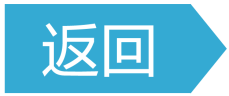 二
给角(值)求值
角度1　给角求值
例 1
求下列三角函数值:
(1)cos(-480°)+sin 210°;
利用诱导公式求任意角三角函数值的步骤
反
思
感
悟
(1)“负化正”——用公式一或二来转化.
(2)“大化小”——用公式一将角化为0°到360°间的角.
(3)“小化锐”——用公式三或四将大于90°的角转化为锐角.
(4)“锐求值”——得到锐角三角函数后求值.
例 2
角度2　给值求值
√
√
延伸探究
解决条件求值问题的策略
反
思
感
悟
(1)解决条件求值问题,首先要仔细观察条件与所求式之间的角、函数名称及有关运算之间的差异及联系,用已知角表示待求角.
(2)可以将已知式进行变形向所求式转化,或将所求式进行变形向已知式转化.
跟踪训练 1
0
√
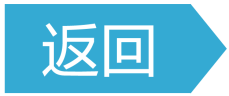 三
利用公式进行化简
例 3
三角函数式化简的常用方法
反
思
感
悟
跟踪训练 2
√
1.知识清单:
(1)特殊关系角的终边对称性.
(2)诱导公式一~四及其应用.
2.方法归纳:函数名不变,符号看象限.
3.常见误区:诱导公式中函数前面符号的确定.
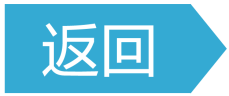 四
随堂演练
√
1
2
3
4
√
1
2
3
4
1
2
3
4
-1
1
2
3
4
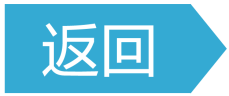 1
2
3
4
五
课时对点练
基础巩固
√
1
2
3
4
5
6
7
8
9
10
11
12
13
14
15
16
1
2
3
4
5
6
7
8
9
10
11
12
13
14
15
16
√
√
1
2
3
4
5
6
7
8
9
10
11
12
13
14
15
16
3.在△ABC中,cos(A+B)的值等于
A.cos C			B.-cos C
C.sin C			D.-sin C
√
由于A+B+C=π,
所以A+B=π-C.
所以cos(A+B)=cos(π-C)=-cos C.
1
2
3
4
5
6
7
8
9
10
11
12
13
14
15
16
√
√
1
2
3
4
5
6
7
8
9
10
11
12
13
14
15
16
1
2
3
4
5
6
7
8
9
10
11
12
13
14
15
16
√
1
2
3
4
5
6
7
8
9
10
11
12
13
14
15
16
1
2
3
4
5
6
7
8
9
10
11
12
13
14
15
16
√
1
2
3
4
5
6
7
8
9
10
11
12
13
14
15
16
1
2
3
4
5
6
7
8
9
10
11
12
13
14
15
16
1
2
3
4
5
6
7
8
9
10
11
12
13
14
15
16
1
2
3
4
5
6
7
8
9
10
11
12
13
14
15
16
1
2
3
4
5
6
7
8
9
10
11
12
13
14
15
16
1
2
3
4
5
6
7
8
9
10
11
12
13
14
15
16
(1)化简f(α);
1
2
3
4
5
6
7
8
9
10
11
12
13
14
15
16
1
2
3
4
5
6
7
8
9
10
11
12
13
14
15
16
1
2
3
4
5
6
7
8
9
10
11
12
13
14
15
16
综合运用
√
1
2
3
4
5
6
7
8
9
10
11
12
13
14
15
16
1
2
3
4
5
6
7
8
9
10
11
12
13
14
15
16
√
√
1
2
3
4
5
6
7
8
9
10
11
12
13
14
15
16
1
2
3
4
5
6
7
8
9
10
11
12
13
14
15
16
√
1
2
3
4
5
6
7
8
9
10
11
12
13
14
15
16
1
2
3
4
5
6
7
8
9
10
11
12
13
14
15
16
b>a>c
1
2
3
4
5
6
7
8
9
10
11
12
13
14
15
16
拓广探究
15.设函数f(x)=asin(πx+α)+bcos(πx+β),其中a,b,α,β都是非零实数,且满足
f(2 023)=-1,则f(2 024)的值为　　.
1
∵f(2 023)=asin(2 023π+α)+bcos(2 023π+β)=-1,
∴f(2 024)=asin(2 024π+α)+bcos(2 024π+β)
=asin[π+(2 023π+α)]+bcos[π+(2 023π+β)]
=-[asin(2 023π+α)+bcos(2 023π+β)]=1.
1
2
3
4
5
6
7
8
9
10
11
12
13
14
15
16
1
2
3
4
5
6
7
8
9
10
11
12
13
14
15
16
1
2
3
4
5
6
7
8
9
10
11
12
13
14
15
16
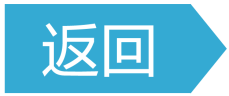 1
2
3
4
5
6
7
8
9
10
11
12
13
14
15
16
<<<
第7章